Ensemble Forecasting
Yuejian Zhu

Ensemble & Probabilistic Guidance Team Leader
Environmental Modeling Center

December 2nd 2014

Acknowledgment for:
Members of Ensemble & Probabilistic Guidance Team
1
Responsibilities of Ensemble Team
- Assess, model, communicate uncertainty in numerical forecasts

Present uncertainty in numerical forecasting
Tasks
Design, implement, maintain, and continuously improve ensemble systems
Presents 
Initial value related uncertainty
Model related forecast uncertainty
Ensemble systems
Global – GEFS / NAEFS / NUOPC
Regional – SREF / HREF / NARRE-TL / HWAF ensemble
Climate – CFS, IMME and NMME
NAEFS/GEFS downscaled
Ocean wave ensemble (MMA/EMC)
Other systems
CCPA – Climate Calibrated Precipitation Analysis
WSR – Winter Storm Reconnaissance (discontinue)
CSTAR - Collaborative Science, Technology, and Applied Research Program 
Statistical correction of ensemble forecasts
Tasks
Correct for systematic errors on model grid
Downscale information to fine resolution grid (NDGD)
Combine all forecast info into single ensemble/probabilistic guidance
Probabilistic product generation / user applications
Contribute to design of probabilistic products
Support use of ensembles by
Internal users (NCEP Service Center, WFOs, OHD/RFC forecasters and et al.)
External users (research, development, and applications)
2
Coverage of This Presentation
Will mainly focus on:
GEFS upgrade and future plan
NAEFS upgrade and future plan
GEFS/NAEFS post products and future plan
CCPA – Climate Calibrated Precipitation Analysis
CSTAR - Collaborative Science, Technology, and Applied Research Program
GEFS extended forecast 
IMME and NMME  
Wave ensemble and its products will be reviewed by Arun Chawla  (tomorrow)
Regional ensemble and related products will be reviewed by Jun Du (this afternoon)
Regional hurricane ensemble (HWRF experimentally) will be reviewed by Vijay Tallapragada (tomorrow)
3
Main Accomplishment in 2014
NAEFS upgrade – April 2014
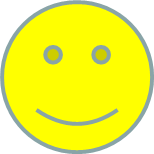 4
SREF Upcoming Major Upgrade (~April 2015 – WCOSS Phase II)
3 model core system becomes 2 model core system (NMMB, WRF_ARW, WRF_NMM) 

Vertical resolution is increased from 35 to 41 levels (horizontal resolution remains the same of 16km)

Ensemble membership is increased from 21 to 26 members

IC diversity is enhanced: (a) mix use of multiple analyses (NDAS, GFS and RAP) for each model core, and (b) blending of GEFS and SREF IC perturbations for all members

Physics diversity is enhanced: (a) more variety of physics schemes, and (b) stochastic flavor in physics parameters (GWD and soil moisture) 

New variables and products are added
5
Next GEFS (V11.0.0) configuration
Model
Current: GFS Euler model (V9.0.1)
Plan: GFS Semi-Lagrangian model (V10.0.0)
Horizontal resolution
Current:  T254 (55km for 0-192 hours), T190 (73km for 192-384 hours) 
Plan: T574 (T382 physics - 34km for 0-192 hours), T382(T254 physics – 55km for 192-384 hours)
Vertical resolution
Current: L42 hybrid levels
Plan: L64 hybrid levels to match with GFS and DA
Computation cost:
Current: 84 nodes (+ post process) for 55 minutes
Plan: 300 nodes (first 35 minutes), 250 nodes (2nd 30 minutes)
Output:
Current: every 6-hr for 1*1 degree pgrb files
Plan: every 3-hr for 0.5*0.5 degree pgrb files
Schedule:
Jan. 2015 – deliver codes/scripts to NCO
Apr. 2015 – implementation (WCOSS-phase II)
Evolution of NCEP GEFS configuration (versions)
Next GEFS Sciences
Initial perturbations
Base: EnKF 6hr forecast
TS relocation 
Centralization
Ensemble transform - un-necessary if there is no significant difference
Rescaling – un-necessary if we confirm EnKF parallels have the similar characteristics for different seasons
Stochastic perturbations
Tune STTP for model change and initial perturbation changes
Turn off stochastic perturbations for surface pressure in STTP
Expectations
Improve hurricane track forecast
Improve probabilistic forecast guidance
Improve predictability of HIW and extreme weather event
8
Preliminary results for period of May 22nd – October 31st 2013

Extended Summer Season


General stats: http://www.emc.ncep.noaa.gov/gc_wmb/xzhou/EnKF_prhs13_10.HTML 

Surface against observations:
http://www.emc.ncep.noaa.gov/gmb/wx20cb/vsdb/geavg.20130601.20130831/g2o/ 

Precipitation:
http://www.emc.ncep.noaa.gov/gmb/yluo/tmp_dir/GEFS_PQPFvrfy_summer_test.html 

TC tracks (one slide)

Note: model version may be slightly (minor) different during integration period.
Preliminary results for period of January 2nd – May 14 2014

Extended Winter Season



General stats: http://www.emc.ncep.noaa.gov/gmb/wd20dh/STTP2014/PROB_OoFa.HTML 

Precipitation:
http://www.emc.ncep.noaa.gov/gmb/yluo/GEFS_VRFY/GEFS_PQPFvrfy_spring_test.html 


Note: model version may be slightly (minor) different during integration period.
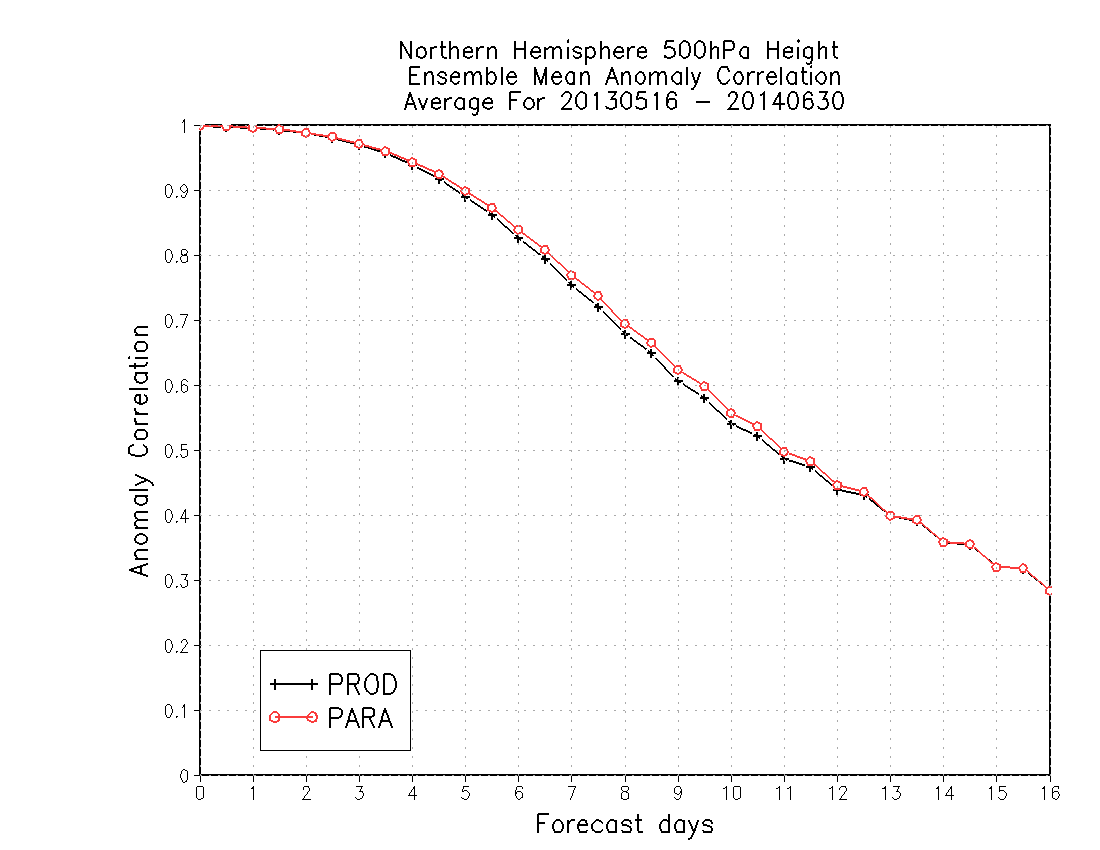 77%
2% improvement of 7-day forecast AC score
75%
9.6d
9.25d
About 8 hours improvement of skillful forecast
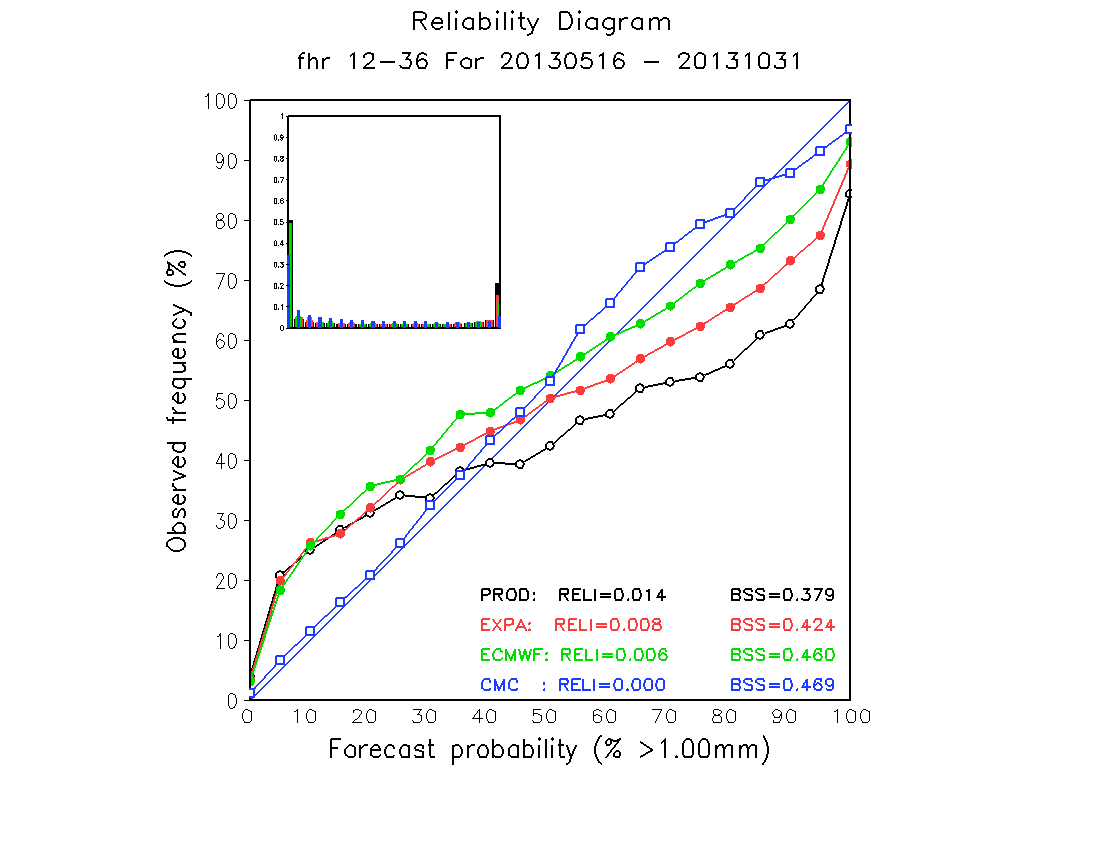 Summer 2013
Precipitation reliability for 12-36hr and greater than 1mm/day
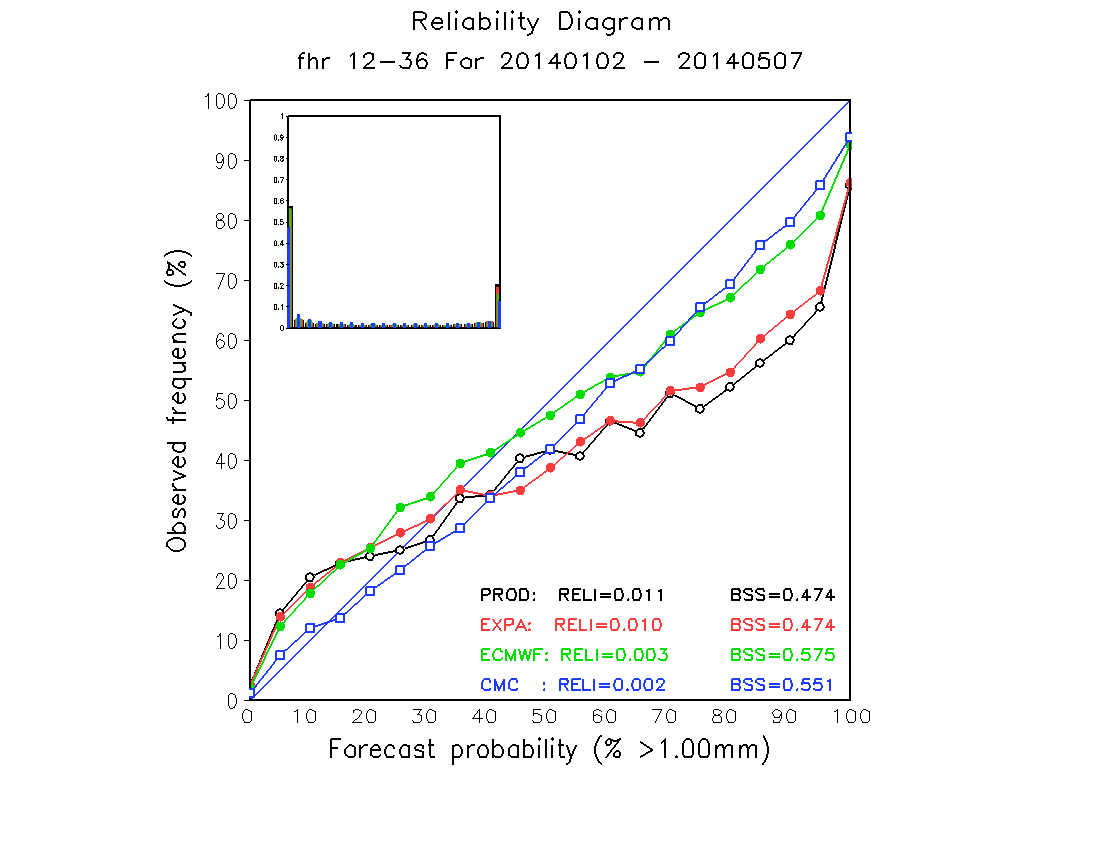 Winter + Spring 2014
Precipitation reliability for 12-36hr and greater than 1mm/day
May 15 – Oct. 31 2013 AL/EP/WP TC Track Verifications
Retrospective runs – once per day at 00UTC
AVNO ---- GFS prod
PRHS  ---- GFS  para
AEMN ----GEFS prod
T574  ---- GEFS  para
Track error(NM)
Forecast hours
CASEs        236            207          185           158          133           93             61             39
Summary
Extended summer (05/15 – 10/31/2013)
Improvement: 
Overall large scale circulation in terms of AC, RMS error, CRPS and other measures
Hurricane tracks out to 3 days (smaller sample beyond 3 days, especially for Atlantic basin)
Precipitation – improved reliability and skill
Surface temperature – improved for east CONUS
Surface wind
Neutral: 
Degrade:
Surface temperature – degraded for west CONUS (large warm bias)
Extended winter (01/1 – 05/14/2014)
Improvement:
Overall for many atmospheric variables
Surface wind
Surface temperature  - improved bias for short lead-time
Neutral:
Surface temperature errors
Precipitation 
Degrade:
GEFS legacy forecast
Next GEFS implementation will be scheduled for WCOSS phase II (Q2FY15)
EMC will continue to run current operational GEFS (with BV-ETR cycling every 6 hours, but 00UTC forecast only) for one year
Current: 21 members, 00, 06, 12, 18UTC
Future: 21 members, 00UTC
Timing for legacy data delivery
Current: +4:50 
Future: +8:00 (???)
Data directory for access (NCEP ftp – work with NCO)
Current directory: …/com/gefs/prod/….
future directory (???): …/com/gefs_v10/prod/….
Data names 
Will be the same, but in the different directory
No statistical bias correction
Raw ensemble forecast data only
Issues for NCO:
AWIPS can not handle two GEFS data streams (???), GEFS data was already implemented to AWIPS in April 2014 from NWS ER’s request
Limited Reforecast (retrospective)
There is no plan for real time GEFS reforecast for next GEFS implementation.
Based on communications with WPC, CPC, SPC, OHD, MDL and other users. EMC will provide:
2-years retrospective runs (00UTC and 12UTC) 
May 2013 – the time of implementation
Expect to be available: Mid of March 2015
18 years ensemble control only reforecast
Year 1995-2012
00UTC and every other day
Expect to be available: end of Jan. 2015
All data will be saved in HPSS tapes
No public ftp access
Computational resources
EMC will look for resources of development of WCOSS and research machine “zeus”
Still in the discussion with CPC to have 18 years ensemble retrospective runs
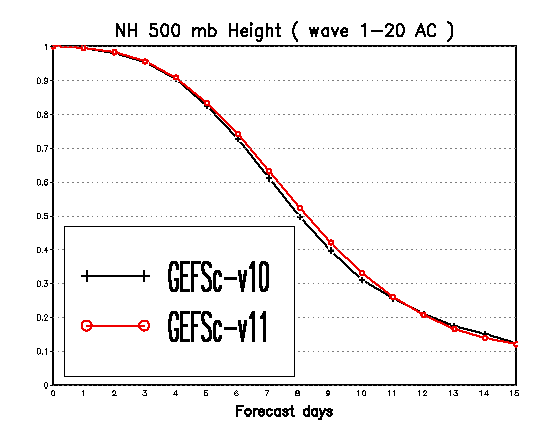 Statistical period: 01/18/1999 – 12/31/1999 (178 cases)

Ensemble control only
T574L64 (0-192h)
T382L64 (192-384h)
Anomaly correlation
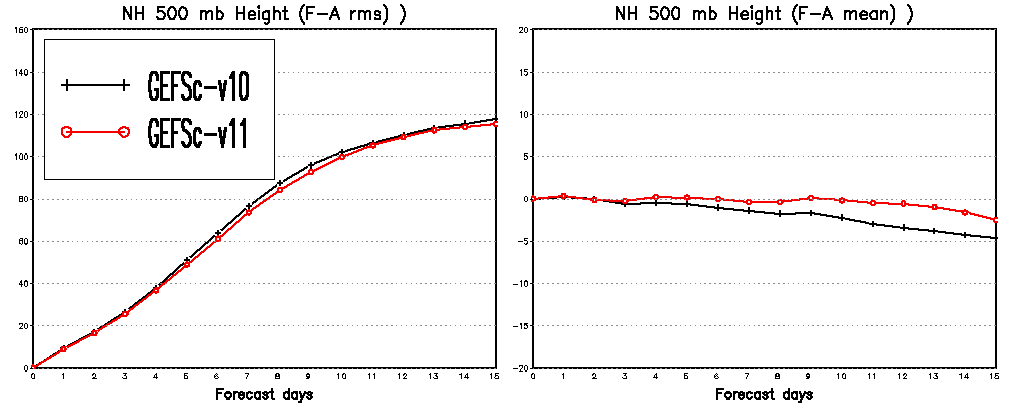 RMS error
Mean error (bias)
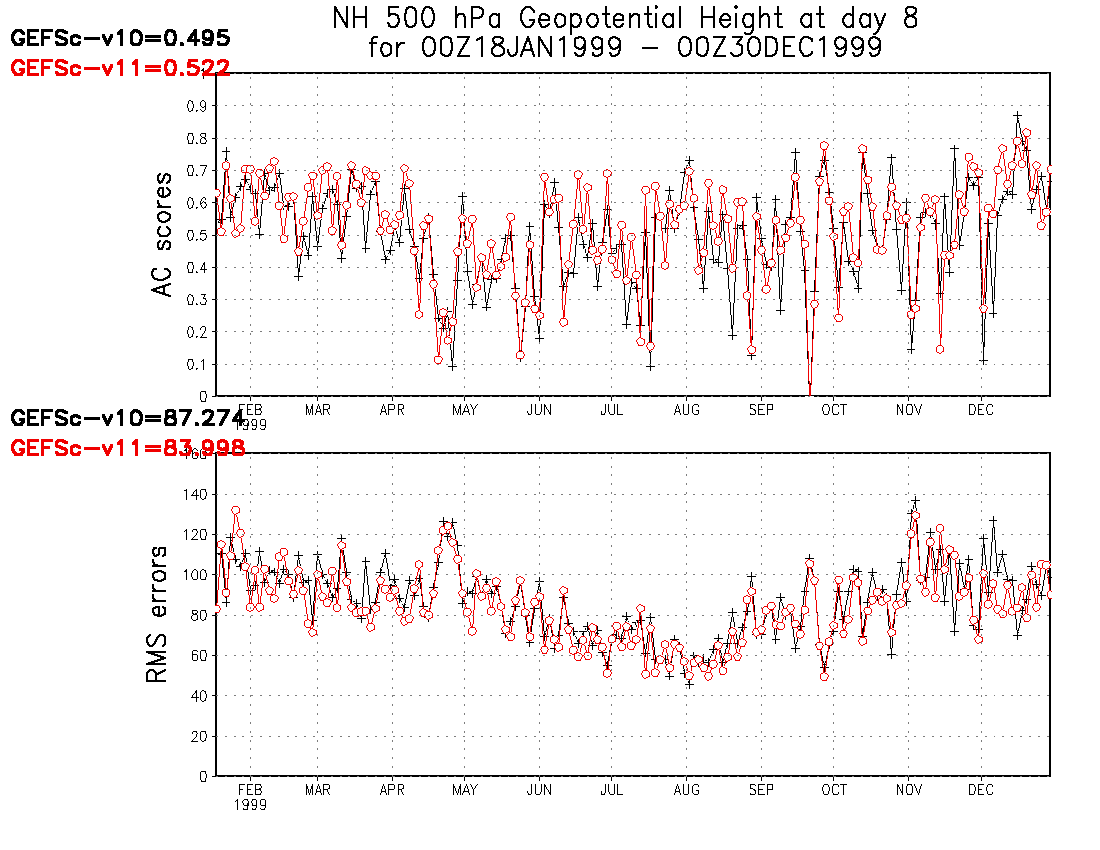 Increase AC: 2.7%
Decrease error: 3.28m
500hPa Anomaly Correlation for Control Only Reforecast (V10 .vs V11)
Solid – V11 
Dash – V10
Years
Example of 2-meter temp. bias of 2002 (fcst: 192 hours)
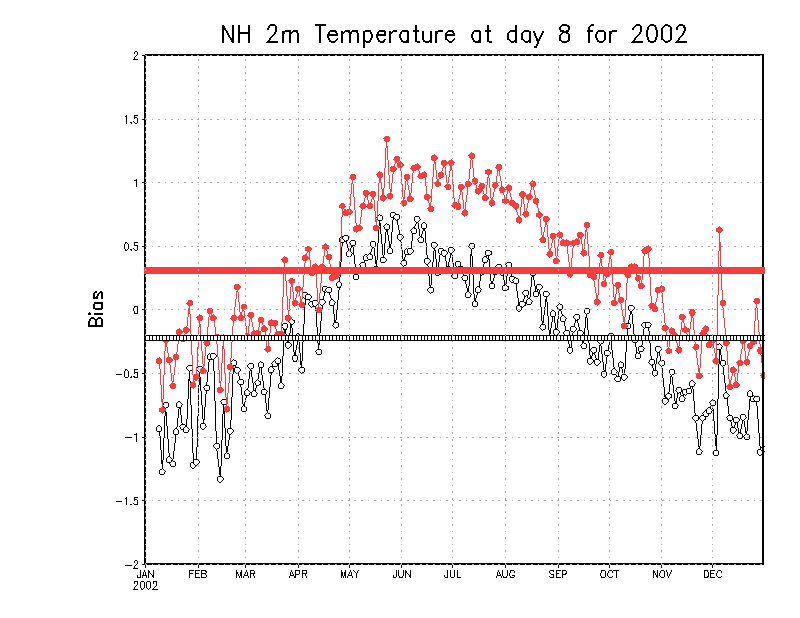 Reforecast – V11
Warm bias
Cold bias
Reforecast – V10
GEFS future
NH 500hPa height anomaly correlation (NCEP ensembles)
60% AC – useful skill
Forecast lead-time (days)
Changes of Ensemble Spread
Then
Now
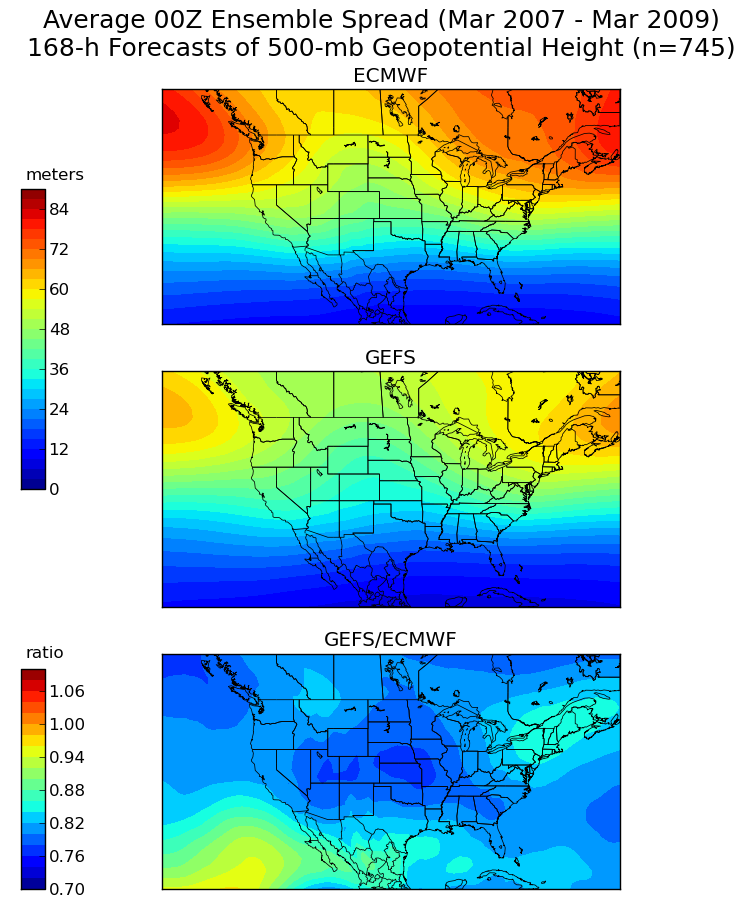 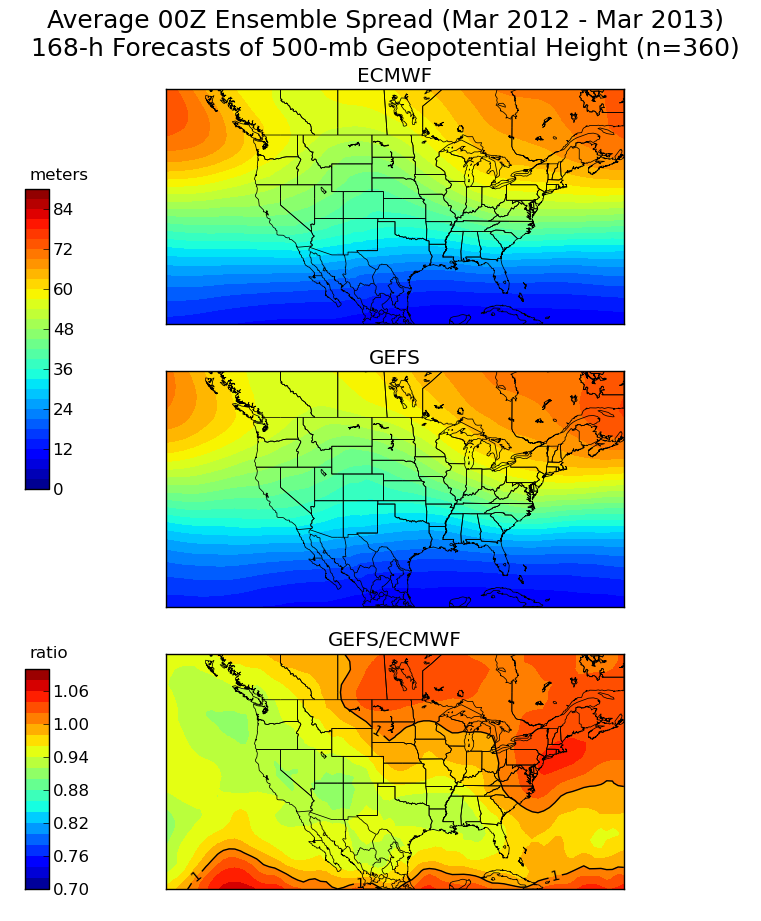 Courtesy of Dr. Alcott Trevor
Introduce other stochastic schemes
Stochastic Kinetic Energy Backscatter (SKEB)
Represents processes absent from model
Stream function is randomly perturbed to represent upscale kinetic energy transfer (Berner et al., 2009)

Stochastic Perturbed Physics Tendencies (SPPT) – (ECWMF tech memo 598)
Designed to represent the structural uncertainty (or random errors) of parameterized physics
Multiplicative noise used to perturb the total parameterized tendencies (Palmer et al., 2009)
Biggest impact for tropics 

Stochastically-perturbed boundary layer HUMidity (SHUM)
The similar formula as SPPT
Designed to represent influence of sub-grid scale humidity variability on the the triggering of convection (Tompkins and Berner 2008)
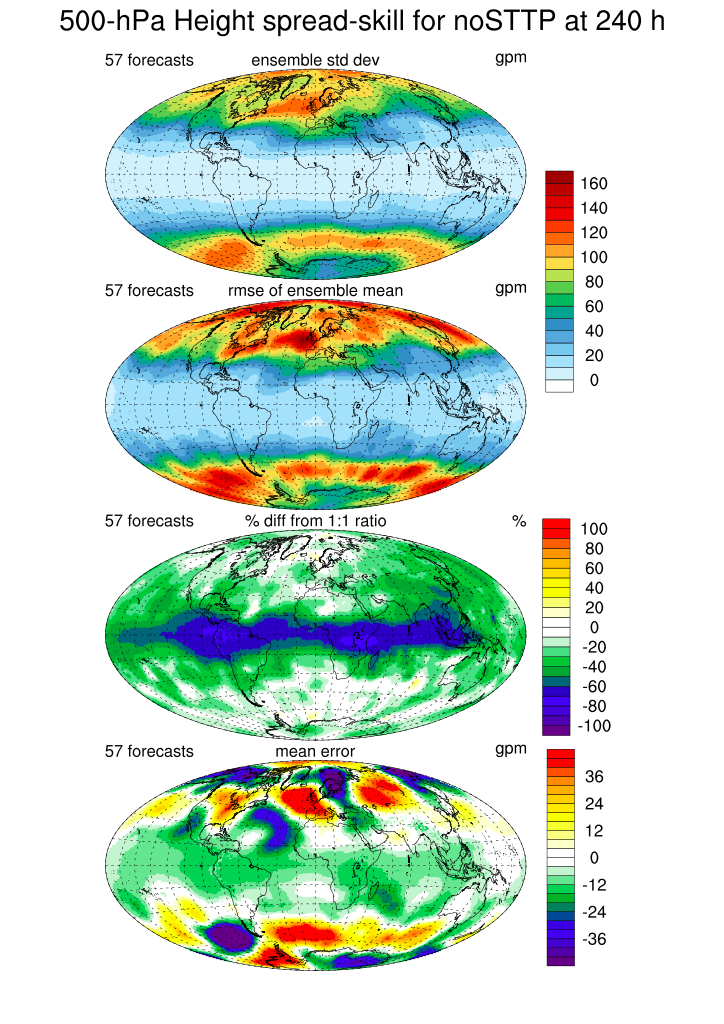 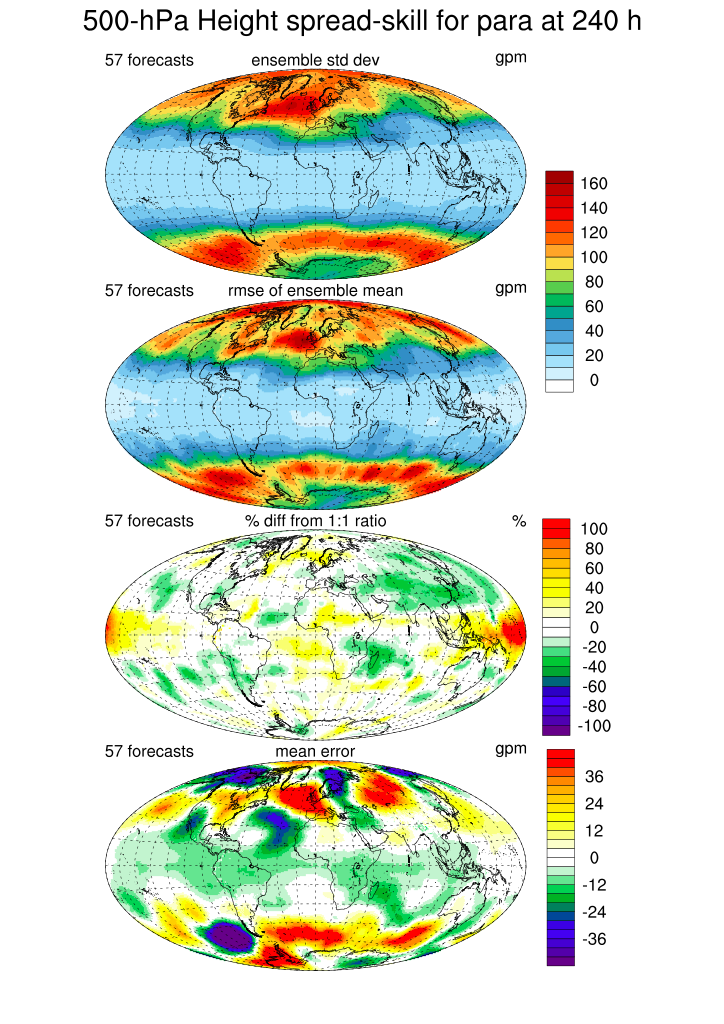 Winter 2 months
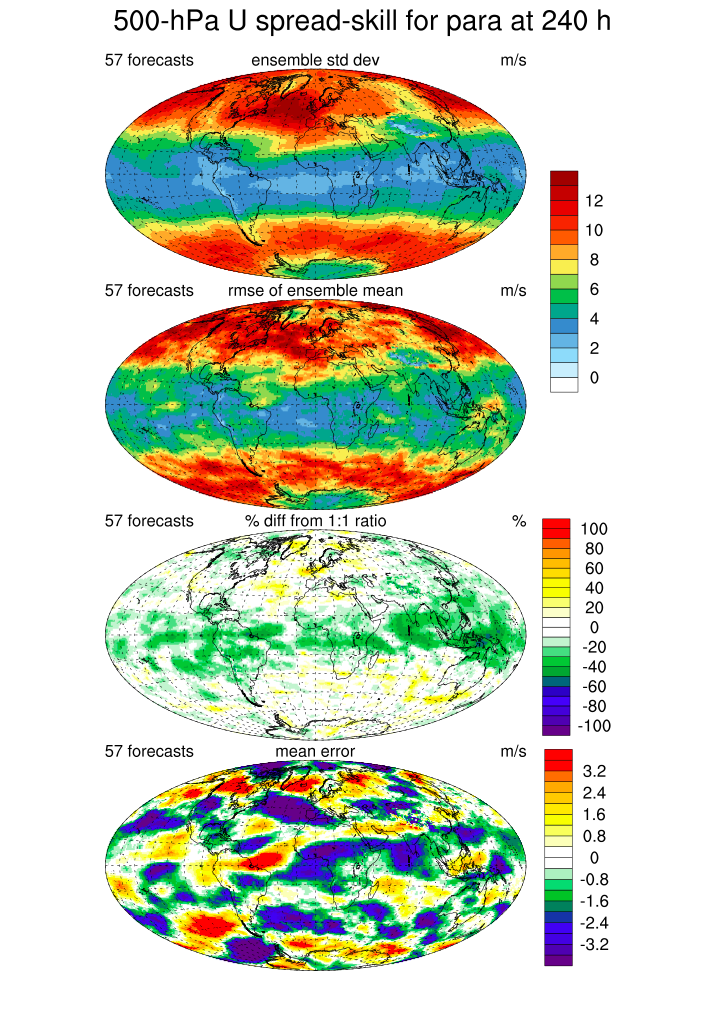 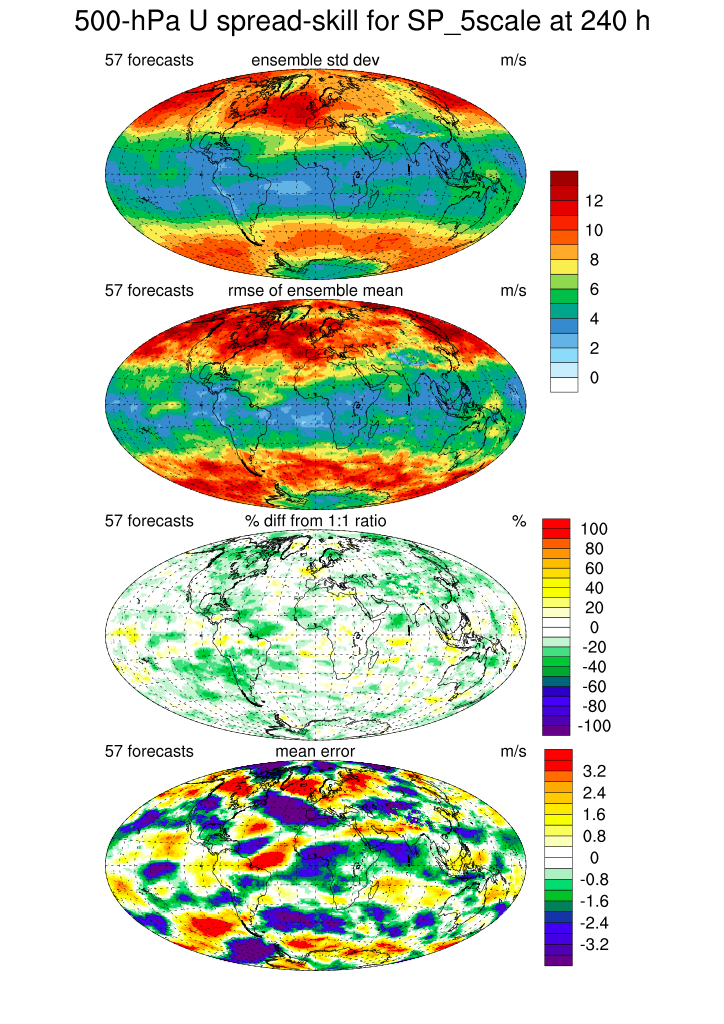 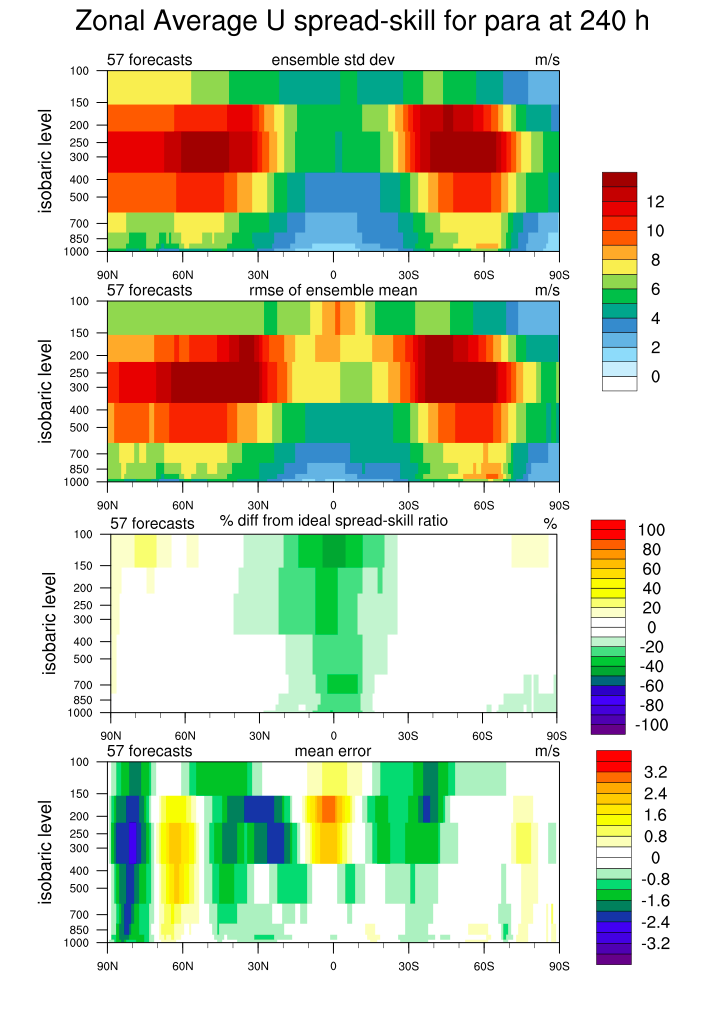 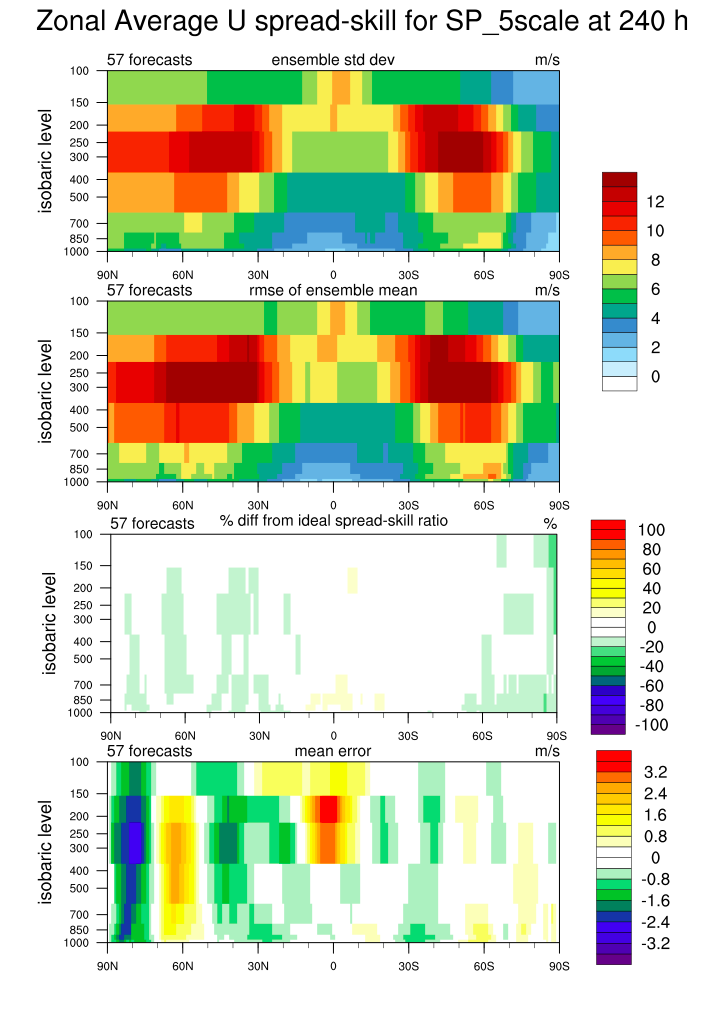 NAEFS Current Status
Updated: November 18th 2014
29
NH Anomaly Correlation for 500hPa HeightPeriod: January 1st – December 31st 2013
GFS – 8.0d
NCEPE – 9.39d
CMCE – 9.38d
NAEFS – 9.76d
Current NAEFS SPP System
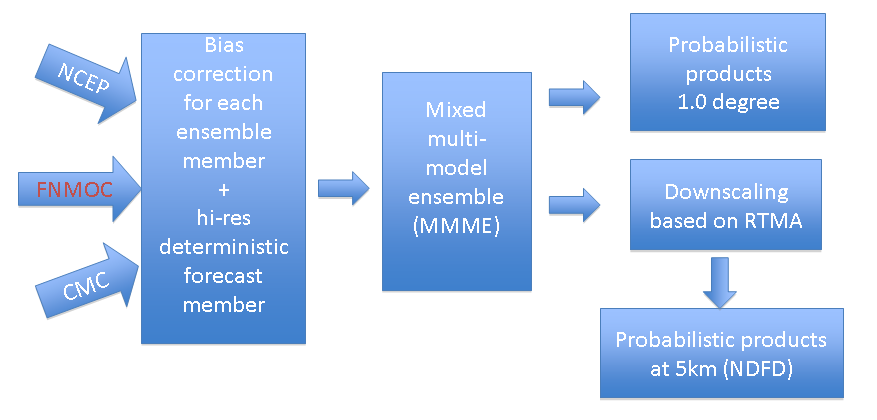 Bias corrected NCEP/CMC GEFS and NCEP/GFS forecast (up to 180 hrs), same bias correction algorithm  
Combine bias corrected NCEP/GFS and NCEP/GEFS ensemble forecasts
Dual resolution ensemble approach for short lead time
NCEP/GFS has higher weights at short lead time
NAEFS products
Combine NCEP/GEFS (20m) and CMC/GEFS (20m), FNMOC ens. will be added soon 
Produce Ensemble mean, spread, mode, 10% 50%(median) and 90% probability forecast at 1*1 degree resolution
Climate anomaly (percentile) forecasts also generated for ens. mean
Statistical downscaling 
Use RTMA as reference - NDGD resolution (5km/6km), CONUS and Alaska
Generate mean, mode, 10%, 50%(median) and 90% probability forecasts
32
NAEFS Bias Correction Variables
NAEFS Downscaled Variables
Variables
33
33
Future NAEFS Statistical Post-Processing System
Probabilistic products at 1*1 (and/or) .5*.5 degree globally
NCEP
Bias correction for each ensemble member

+ 

High resolution deterministic forecast
Reforecast
Mixed Multi- Model Ensembles
(MMME)
Others
Statistical
Down-scaling (based on RTMA)
CMC
Smart
initialization
RBMP
For blender
Probabilistic products at NDGD resolution
(e.g. 2.5km – CONUS)
Auto-adjustment of 2nd moment
Varied decaying weights
34
Expect new products through NAEFS(priority)
All downscaled products are finer resolution.
CONUS – 2.5km
Alaska – 3km
Extend CONUS domain 
to North (part of Canada) 
to South (part of Mexico)
NAEFS SPP applies to ECMWF ensemble
Bias correction and downscaling
Restrict data
Cloud cover – bias correction and downscaling
Two analysis (AFWA and CLAVR) for bias correction
Implementation time depends on RTMA upgrade
Precipitation?
Suggested to use 6hr forecast as truth for bias correction globally.
Need to find out the difference of CCPA and f06 (already have?)
For CONUS, we will have downscaling step to 2.5km.
Possible other parameters
Visibility
Wind guest
Background information
2-year retrospective runs (full size ensembles and twice per day)
18 years control only runs (every other day)
Update of RTMA/URMA
Extend CONUS-2.5km domain to provide support for Northwest River Forecast Center (NWRFC)
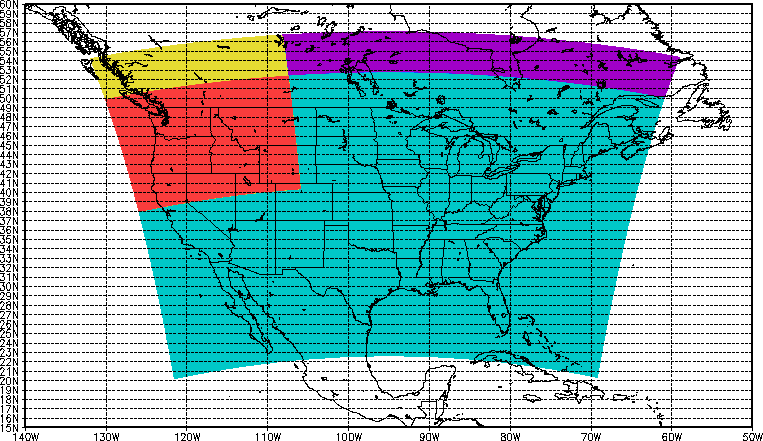 NWRFC
NDGD CONUS
AQUA + RED Areas: NDGD CONUS domain
RED + YELLOW Areas: NWRFC domain produced at NCEP and shipped to WFO Seattle
PURPLE: Extended area currently not disseminated
36
Courtesy of Manuel Pondeca
Climatology Calibrated Precipitation Analysis
Background  - (QPF bias correction in NCEP)
Implemented on 2004 (HPC, CPC endorsed)
Bias corrected GFS/GEFS forecasts
At 2.5 degree resolution, every 24 hours, using Gauge (12UTC-12UTC)
Using decay average (or Kalman Filter) method for sampling
Using frequency match algorithm for CDF of OBS/FCST
Climatological Calibrated Precipitation Analysis (CCPA) 
Use CPC unified analysis at 1/8 degree, daily, global land - reliability
Use RFC/QPE (stage IV) 5km resolution, 6-h(CONUS) – resolution 
Use regression method to generate a and b from above two datasets
Produce CCPA analysis ( CCPA = a*QPErfc + b)
Resolution is 5km (NDGD) grid (and subsets) for CONUS
Update every year by apply longer stage IV to produce better regression coefficients  
Important Applications
Improving QPF/PQPF bias correction – GEFS, NAEFS, SREF and etc…
Statistical downscaling QPF/PQPF forecast for GEFS, NAEFS, SREF and etc…
HPC daily precipitation analysis products – CCPA web products (2012)
Daily precipitation verifications (WPC and EMC map discussion)
Future NAM’s precipitation analysis (replaced CPC’s analysis)
Hydrological application – OHD and RFC
Research Communities
Reference
Publication: http://journals.ametsoc.org/doi/abs/10.1175/JHM-D-11-0140.1 
Web display (EMC): http://www.emc.ncep.noaa.gov/gmb/yluo/CCPA.html
37
CSTAR Program
CSTAR - Collaborative Science, Technology, and Applied Research Program
Collaborate with SUNYSB, EMC, HPC, OPC of NCEP and ESRL
Predictability of high impact weather during the cool season over the eastern U.S: from model assessment to the role of the forecaster
Produce daily ensemble sensitivity analysis maps based on
NCEP GEFS
CMC GEFS
ECMWF GEFS (passwd protected)
A set of variables 
MSLP and 500hPa height
CSTAR web-site: http://dendrite.somas.stonybrook.edu/CSTAR/
EMC web-site: http://www.emc.ncep.noaa.gov/gmb/yluo/CSTAR/
Daily maps to support CSTAR program for winter season
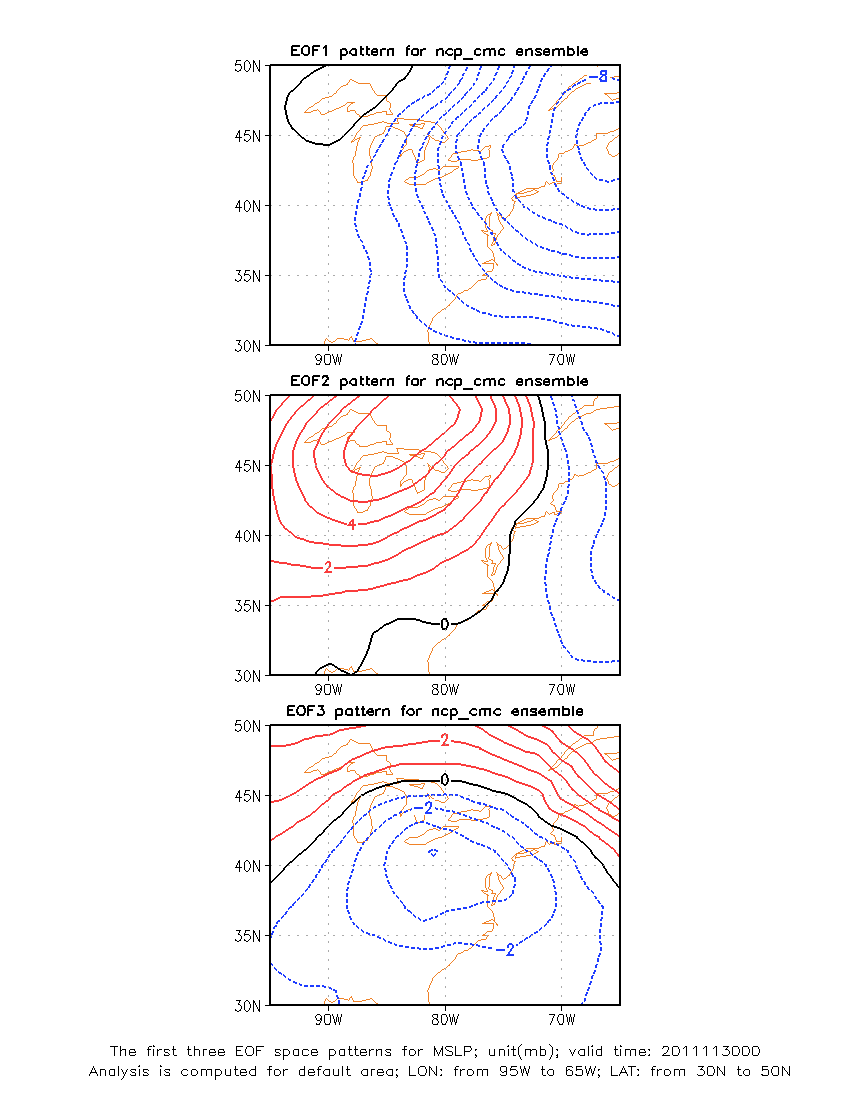 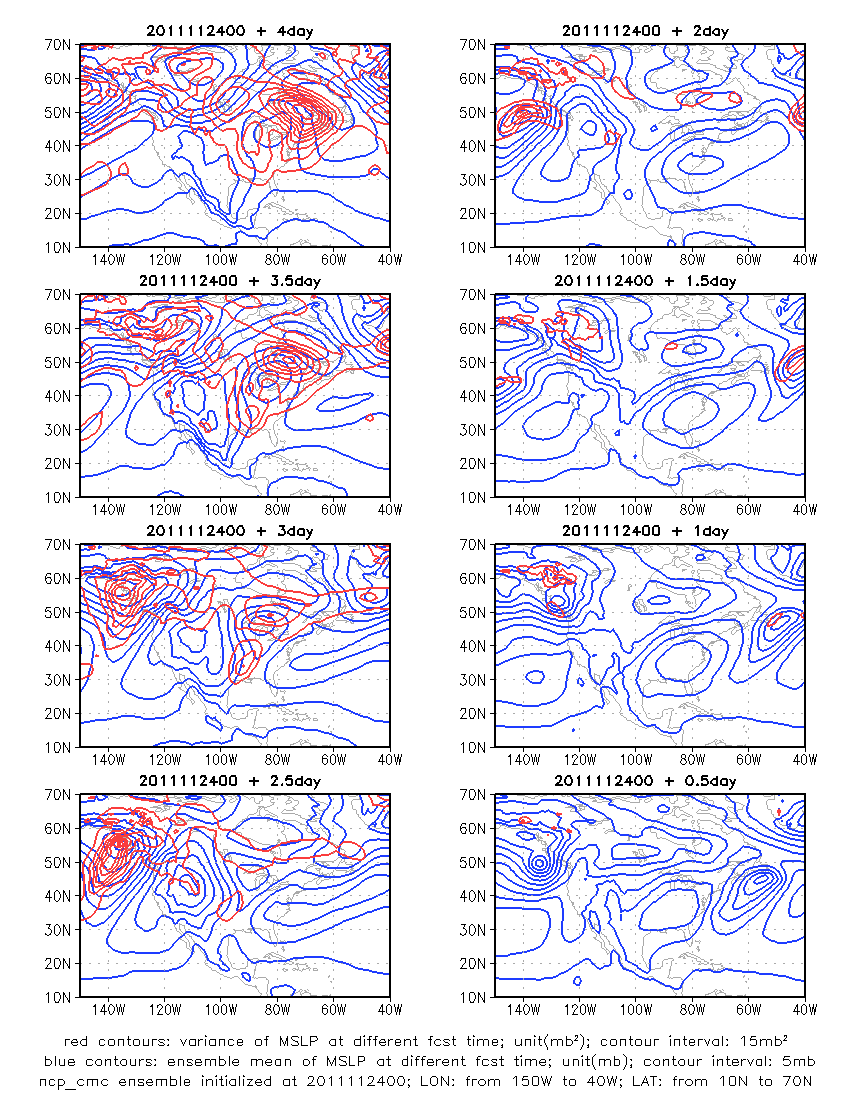 39
GEFS/NAEFS Product/Data Distribution
40
Ensemble Products on AWIPS?
Ensembles in NCEP operation
22 years anniversary of global ensemble in operation for both NCEP and ECMWF (Dec. 1992)
13 years of regional ensemble (SREF) for NCEP operation (2001)
Current status of ensemble products
NCEP service centers could use all possible ensemble products (information)
But regional office and WFO not, if they rely on AWIPS ……
For example: GEFS/NAEFS
wafs38, wafs39, wafs40 grids (3447 grid points)
00UTC and 12UTC initial forecasts
Every 6 hours out to 192 hours
GFS control + ens control + 10 ensemble members (+/- 5)
22 variables only
T2m and precipitation for all ensemble members (early this year)
What is the expectation from AWIPS II?
We have already developed functionality of probabilistic forecast
SREC -  Software Recommendation and Evaluation Committee
Increase bandwidth/storage, setup priorities?
What can we do?
Can we have ensemble mean and spread first on AWIPS?
Extending NCEP GEFS from 16 days to 30 days
Our Strategy  

To improve numerical guidance and prediction capability for week 3 & 4 and build up seamless forecast system across all time scales, NCEP is planning to accelerate the development and implementation of extending GEFS to 30 days with the inclusion of one/two way(s) coupling with a thermodynamic ocean. By contrast to NCEP Climate Forecast System (CFS), there are many advantages for extending GEFS to cover the intra-seasonal time range, including
Better initial perturbations to represent analysis errors and initial uncertainties; 
Higher resolution continuously from weather to extend range to allow more interactions of different scales; 
Advanced model physics with various stochastic perturbations to assimilate model uncertainties; 
Large ensemble size (80+4 members for one synoptic day) to provide reliable and skillful forecast; 
Acceptable configuration of reforecast/hindcast in real time for calibration; 
Seamless forecasts across weather and short-term climate.
Science: Types of couplings for the GEFS
Type 1: Un-coupled 
Short and medium range skill benchmark
Experimental runs readily available
Multi-model ensembles (NCEP, CMC, CFSv2) 
Bias correction procedures

Type 2: One-way forcing
Perturbed SST – various methods
Predicted and bias corrected SST from CFSv2

Type 3: Two-ways coupling
Suitable coupled GFS model
Coupled to mixed layer model
Coupled perturbations
Coupling with ocean to take either from day-0 or day-10
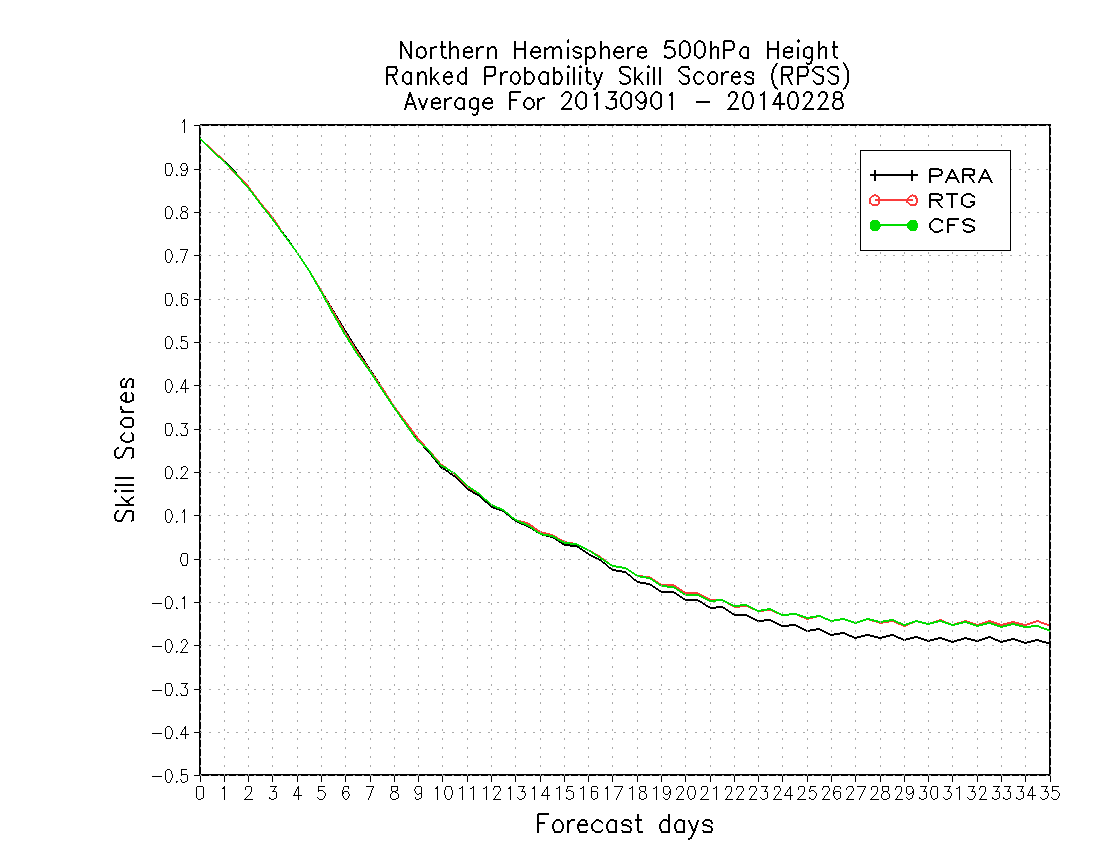 All probabilistic scores (CRPS, RPSS, ROC and etc) show the improvement for all lead time for NH 500hPa height. This is not true for southern hemisphere.
Skill line
Global precipitation verification50N-50S Global
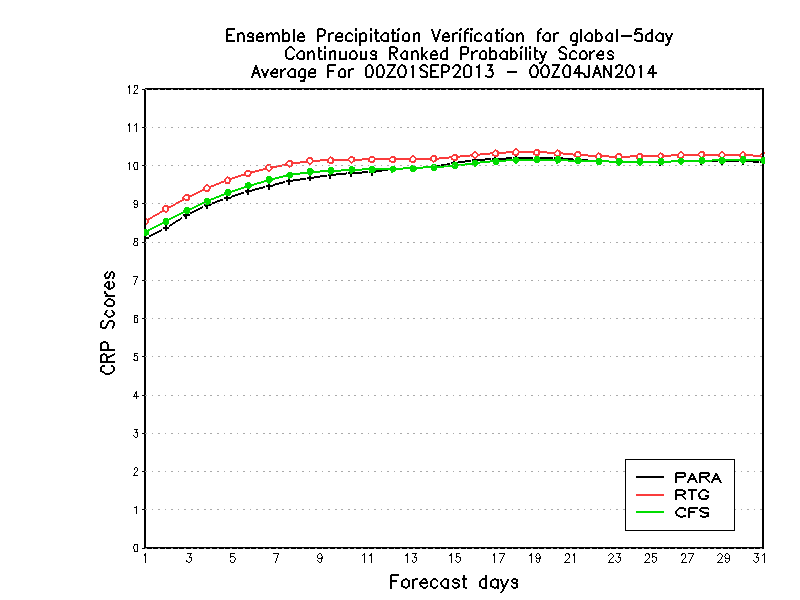 5-day average verification - CMORPH
CRPS out to 35 days
IMME Status – Malaquias Pena
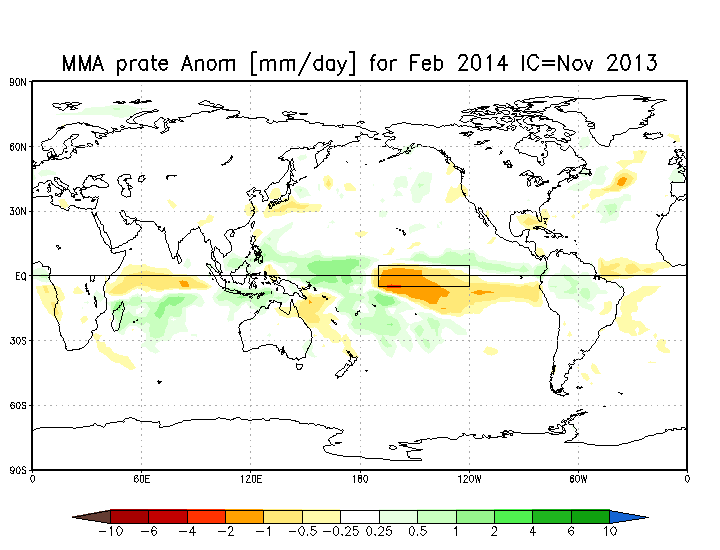 Datasets: 
CFSv2, ECMWF, MeteoFrance and MetOffice
Real-time forecasts and corresponding model hindcasts
Leads: 0 to 6 months. Variables: Precip Rate, 2mT, SST 
Data process algorithms
Decoding, bias correction, multi-model combination and data display
Created algorithms and transitioned to WCOSS
Created algorithms for model intercomparison prediction skills
Products 
Monthly mean forecasts maps: Globe and North America
Niño 3.4 forecast plumes
Posted individual model forecasts on a regular basis in a password-protected website for use by CPC’s forecasters
Developments
Probabilistic forecast products
Sophisticated multi-model combination
Potential to use for seasonal Hurricane prediction
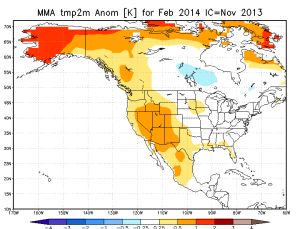 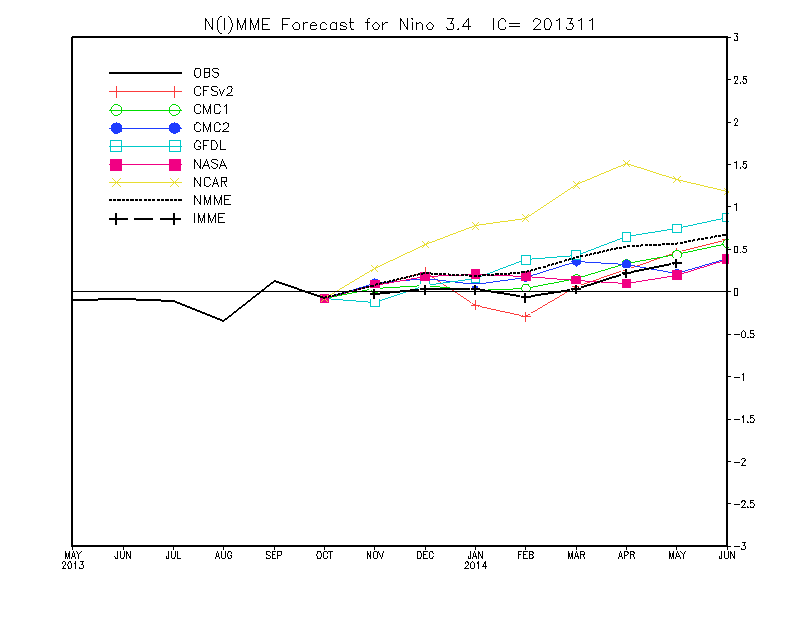 NMME Status – Malaquias Pena
Data process algorithms
Decoding and encoding into a uniform GRIB format
Transitioned algorithms to WCOSS
Forecast verification algorithms
Products are generated by CPC personnel
IMME and NMME share similar product generation strategy
Developments
CFSv2 6hr data format conversion and transfer to NCAR for NMME Phase II
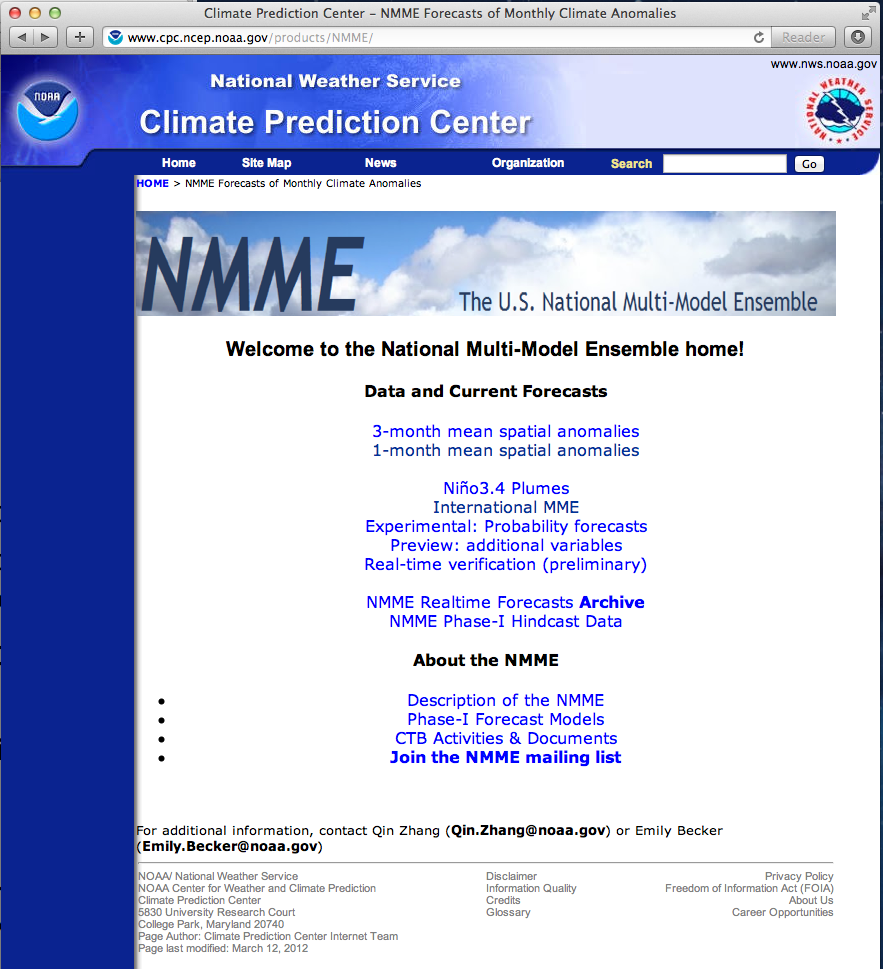 2014 HWRF ensemble Configuration
Use 2014 operational deterministic HWRF model except for
Less vertical resolution: L43 vs. L61;
Smaller D02, D03 domains, same as H213;
No GSI due to lack of GDAS data;

IC/BC Perturbations (large scale): 20 member GEFS.

Model Physics Perturbations (vortex scale):
Stochastic Convective Trigger in SAS: -50hPa to + 50hPa white noise ;
Stochastic boundary layer height perturbations in PBL scheme, -20% to +20%;
Stochastic initial wind speed perturbations with zero mean and -3kts to +3kts.
48
NCEP Wave Ensemble Forecast System- Contributed by Henrique Alves
Latest Upgrade
July 2014
Three major changes impacting quality of output
New physics Package
Tolman & Chalikov (1996) -> Ardhuin et al (2010)
Spatial resolution increase
From 1d to 0.5d
Initialization/cycling
Effects on spread and accuracy
Longer-term upgrades to NCEP Wave ensembles 
2015 and beyond 
Increase resolution of forcing fields from 3h to 1h.
Introduce 20 new members: multi-model ensemble.
Downscaling: neural networks for coastal probabilistic forecasts.
Hurricane wave ensembles using HWRF ensembles.
Rescheduled 6th NCEP Ensemble User Workshop25-27 March 2014, College Park, MD
The workshop brought together developers and users of ensemble forecast systems and products, as well as the research and the applications communities interested in the use of ensembles.

Following topics have been addressed to the workshop during three days course
Review progress on the generation and use of operational products since the 5th workshop that took place in 2011.

Discuss plans for future efforts and collaborations

Define actions to continue support the NWS in its transition from single value to probabilistic forecasting
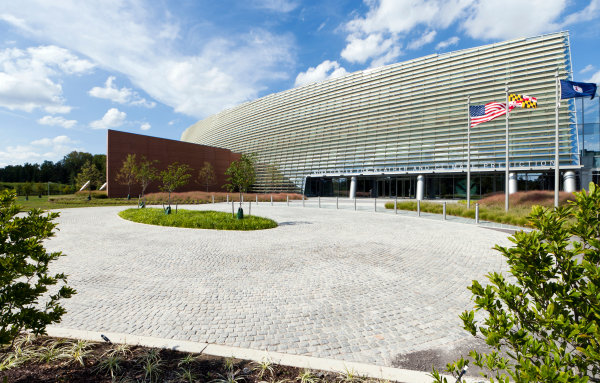 7th NAEFS Workshop in Montreal, Canada
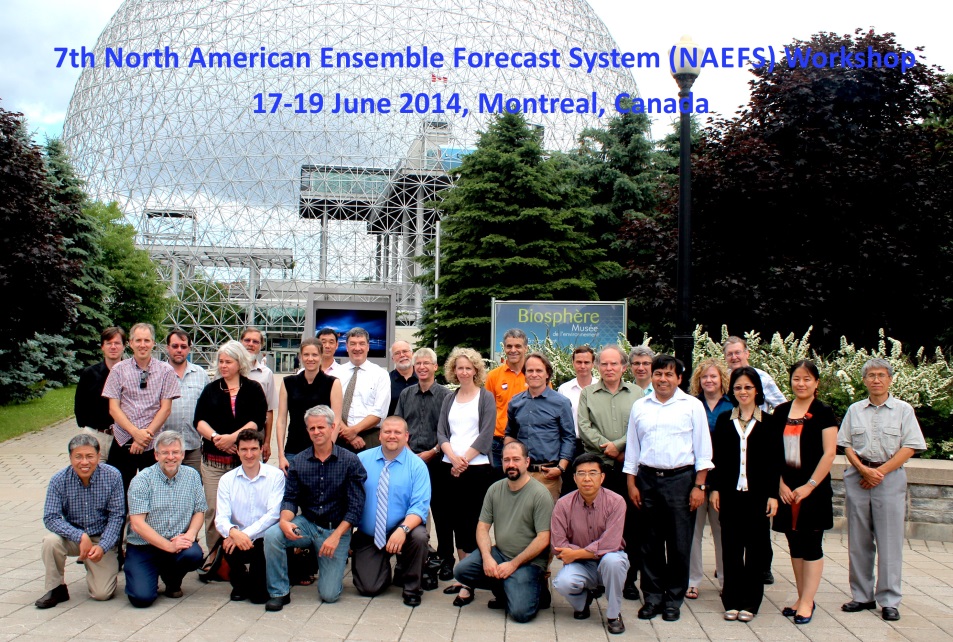 Time: 17-19 June 2014
Locations: 
17-18 June – Biosphere, Montreal, Canada
19 June – CMC, Dorval, Canada
Co-chairs: Andre Methot and Yuejian Zhu
Topics (or sessions)
Status and plan of Global ensemble forecast systems;
Operational data management and distribution; 
Ensemble verification and validation metrics; 
Reforecast, bias correction and post process; 
Regional ensemble and data exchange; 
Wave ensembles; 
Integration of ensemble in forecasts: user feedback and recommendation; 
Products – hazard weather, high impact weather and diagnostic variables; 
Open discussion of the NAEFS research, development, implementation and operation plan
Background!!!
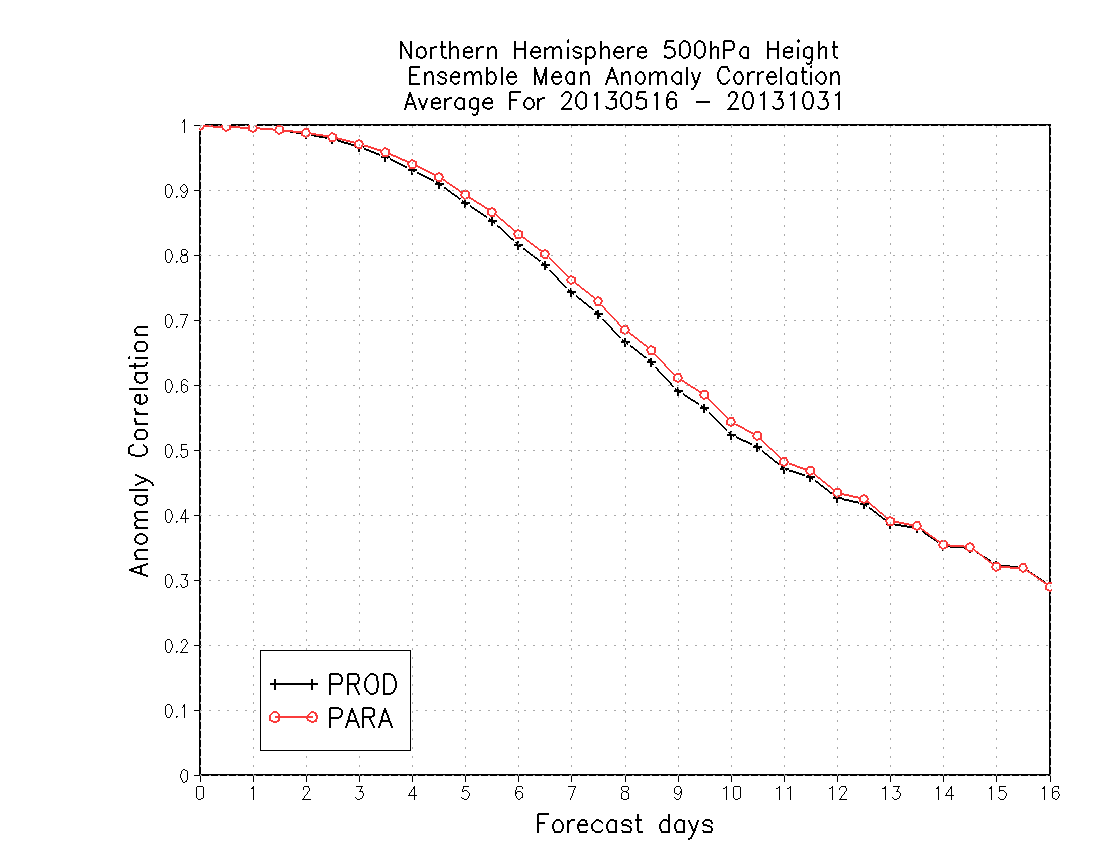 76%
2% improvement of 7-day forecast AC score
74%
9.3d
9.0d
About 8 hours improvement of skillful forecast
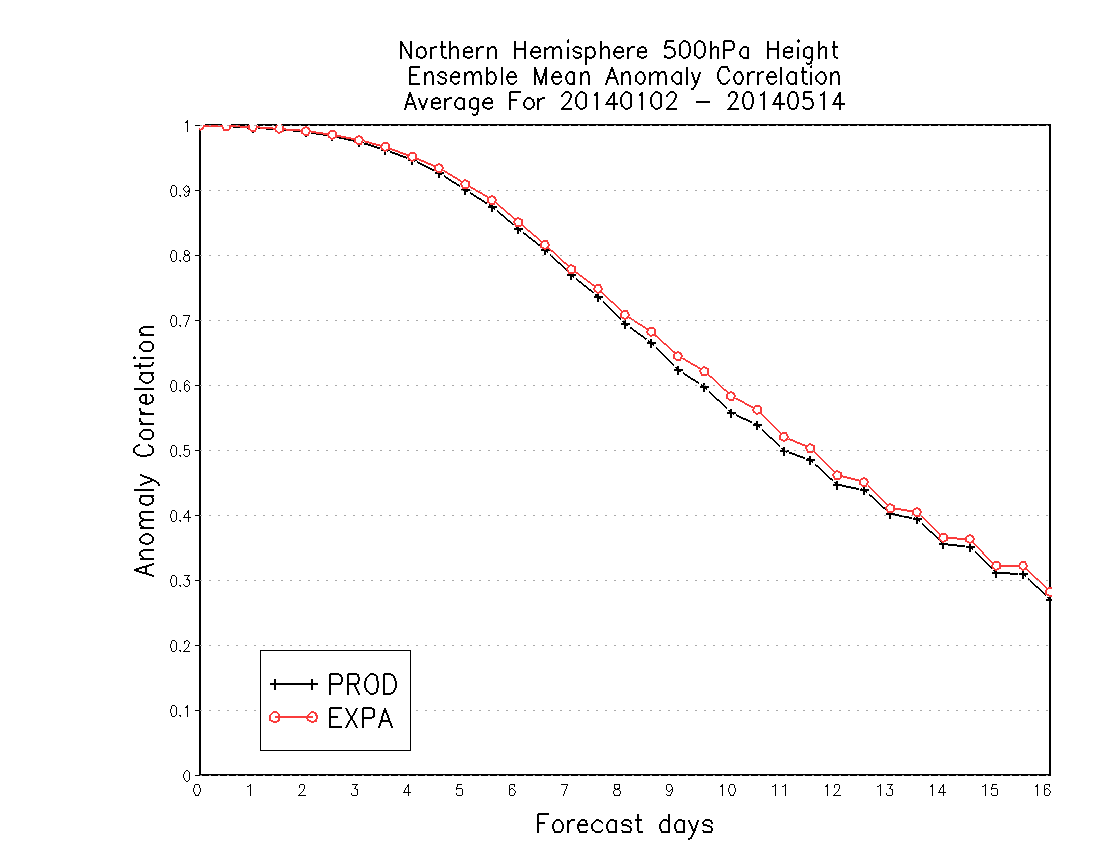 Very good for 7-day forecast AC score
77.5%
9.8d
9.5d
About 6-8 hours improvement of skillful forecast
Verification for 2014 Atlantic Storms
Track
Intensity
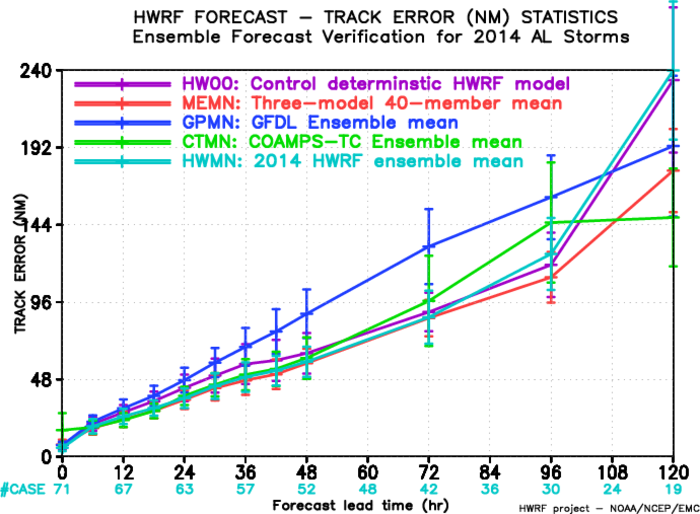 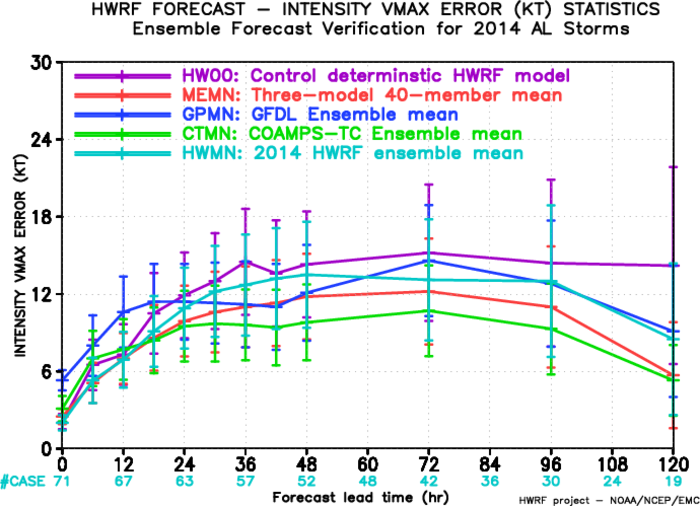 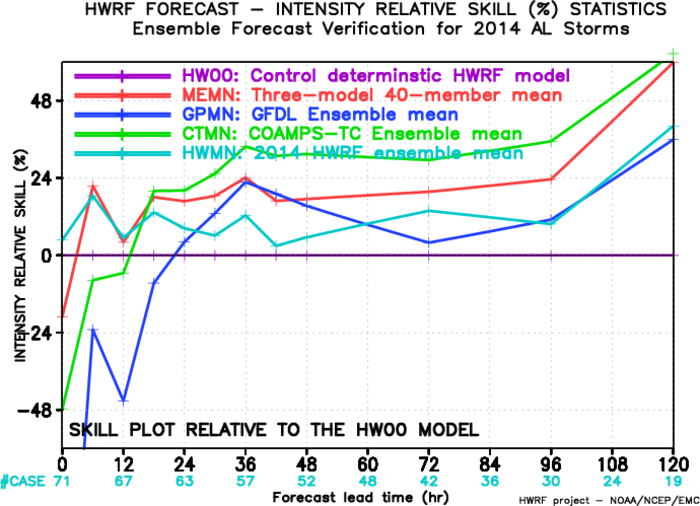 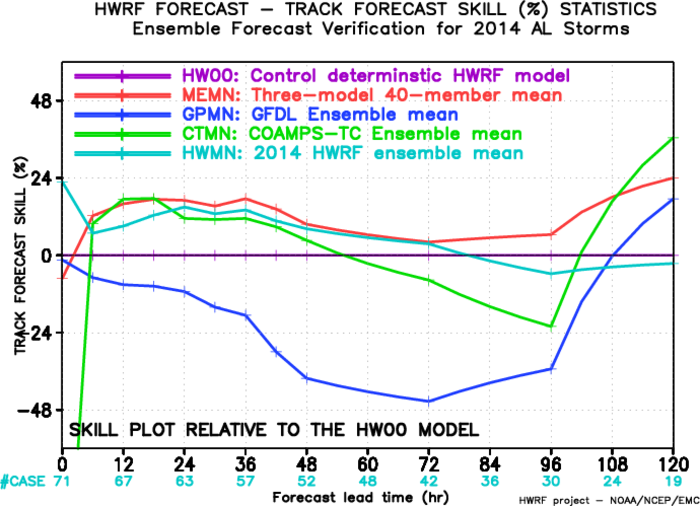 15%-20% improvement
15%-20% improvement
55
Verification for 2014 IO/WP Storms
Track
Intensity
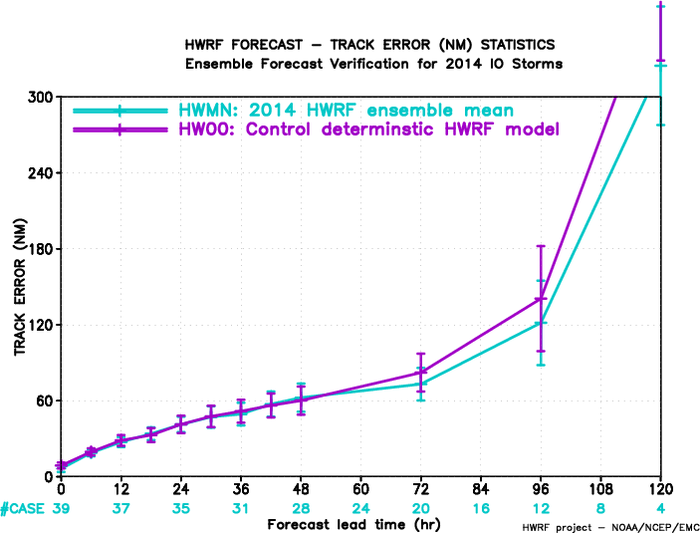 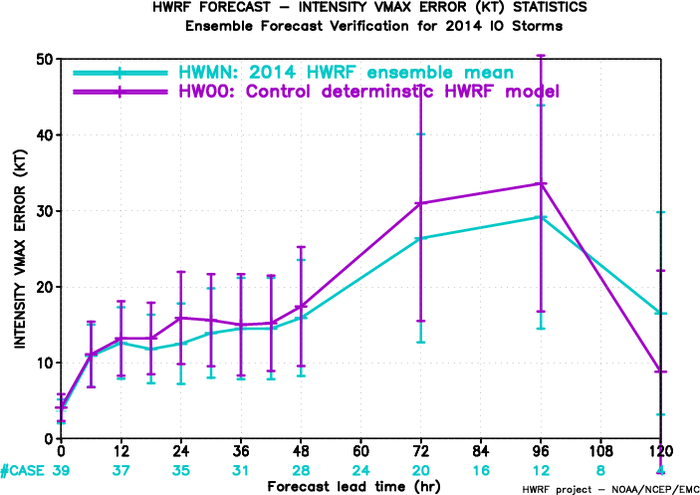 IO
IO
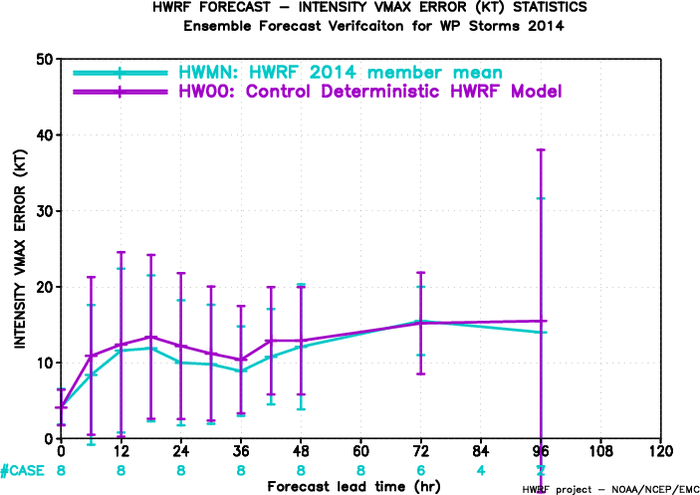 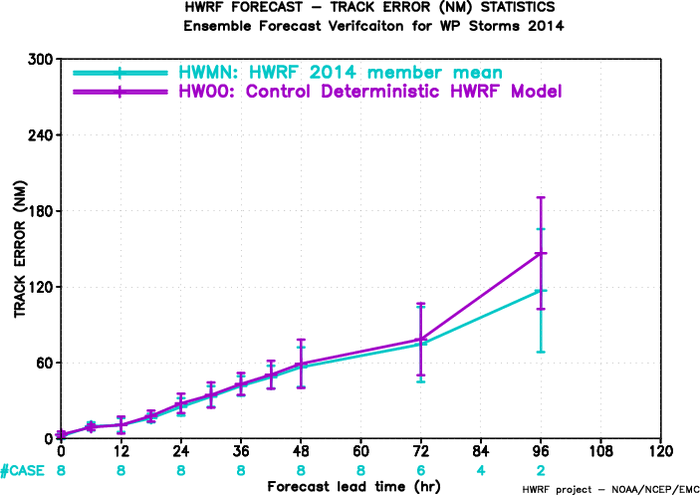 WP
WP
56
Probabilistic Verification
Continuous Rank Probability Score:
is cumulative distribution, i denotes ensemble member, N is total number of ensemble
H(x) is Heaviside function, which equals 0, when x<0, equals 1, when x>0.
Track
Intensity
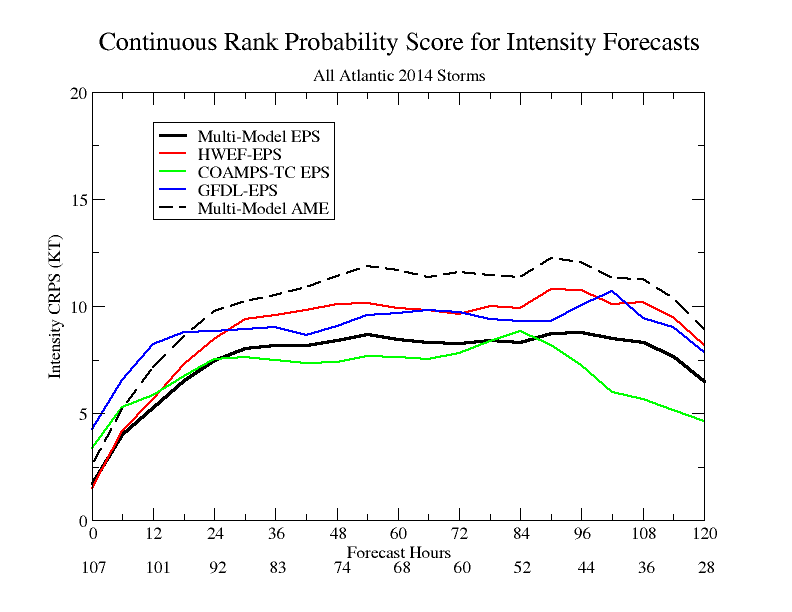 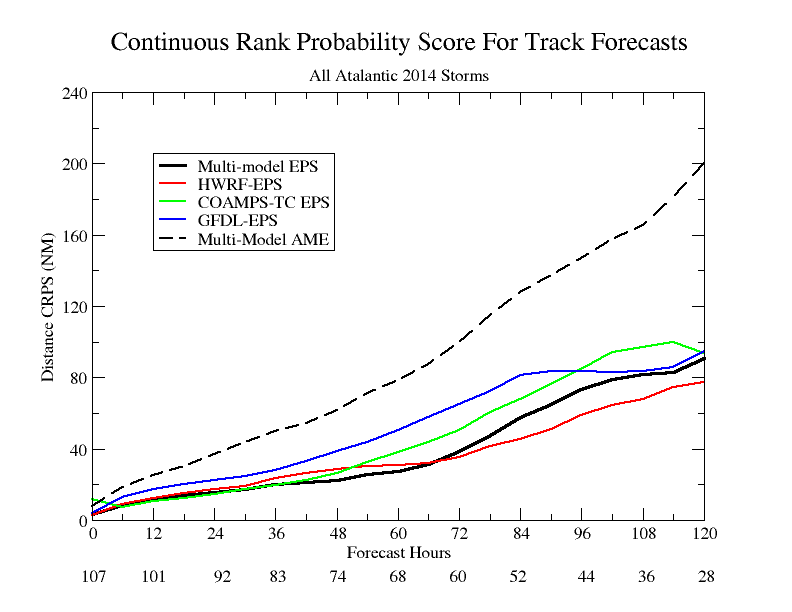 57